liege food belt ceinture aliment-terre liegeoisE)
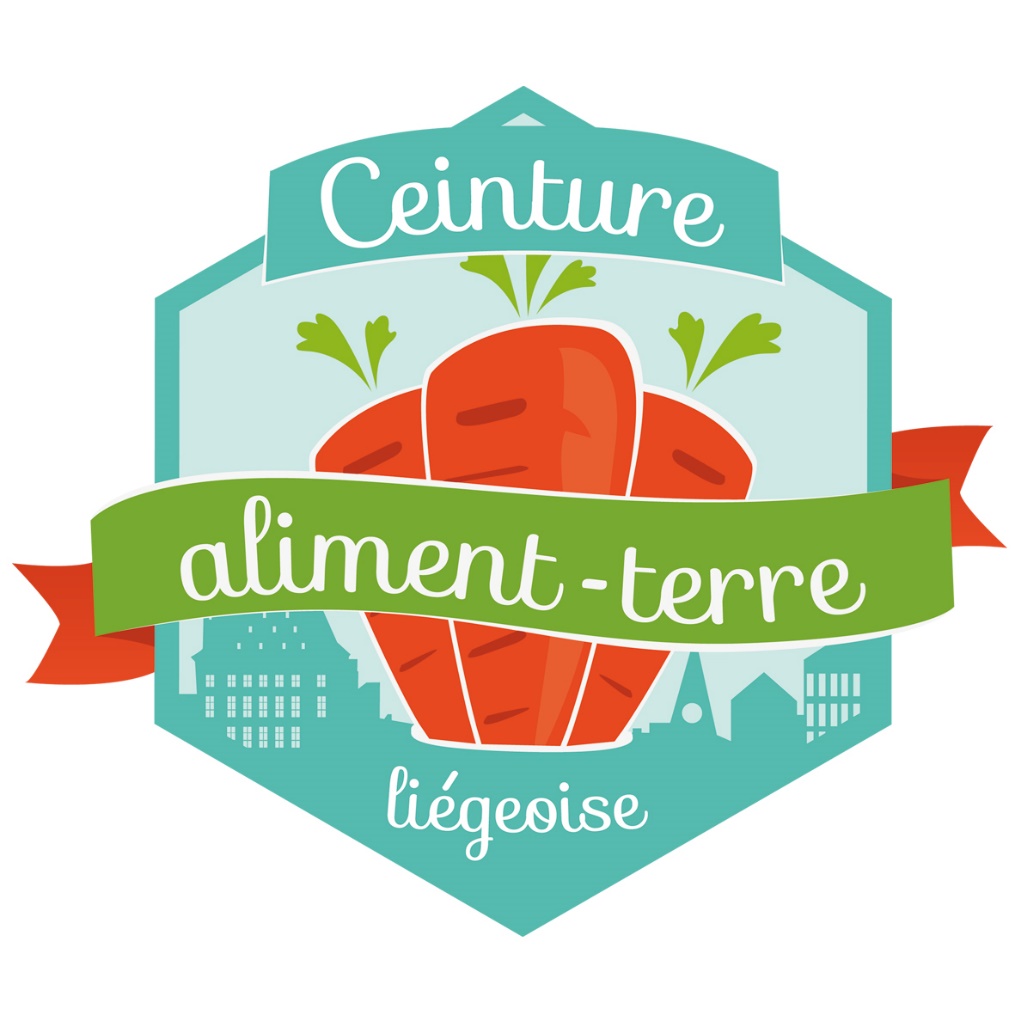 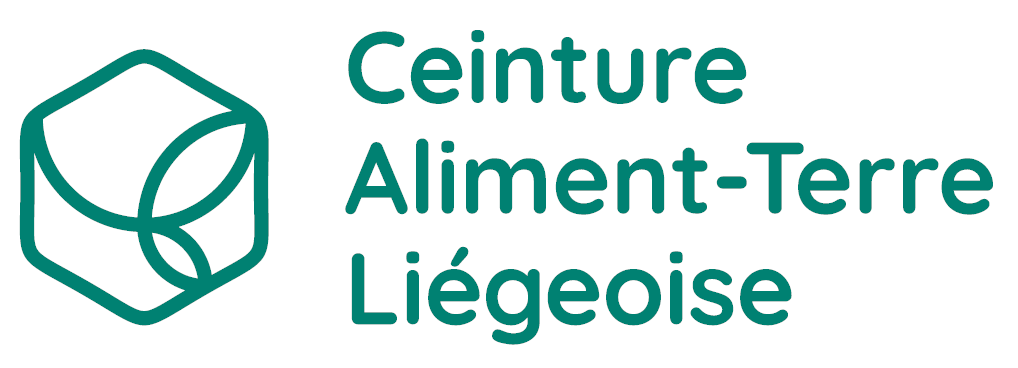 Keep It Local Symposium - 10th November 2023
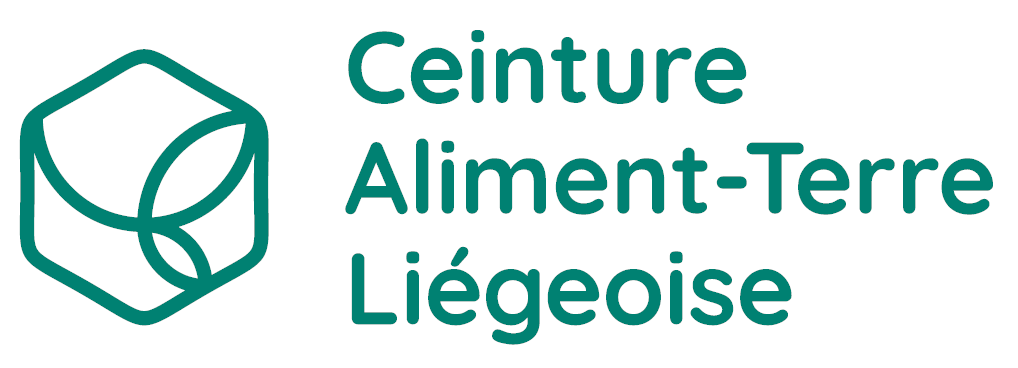 The liege food belt and its cousins
Mission : to co-construct a local, ecological and social food system
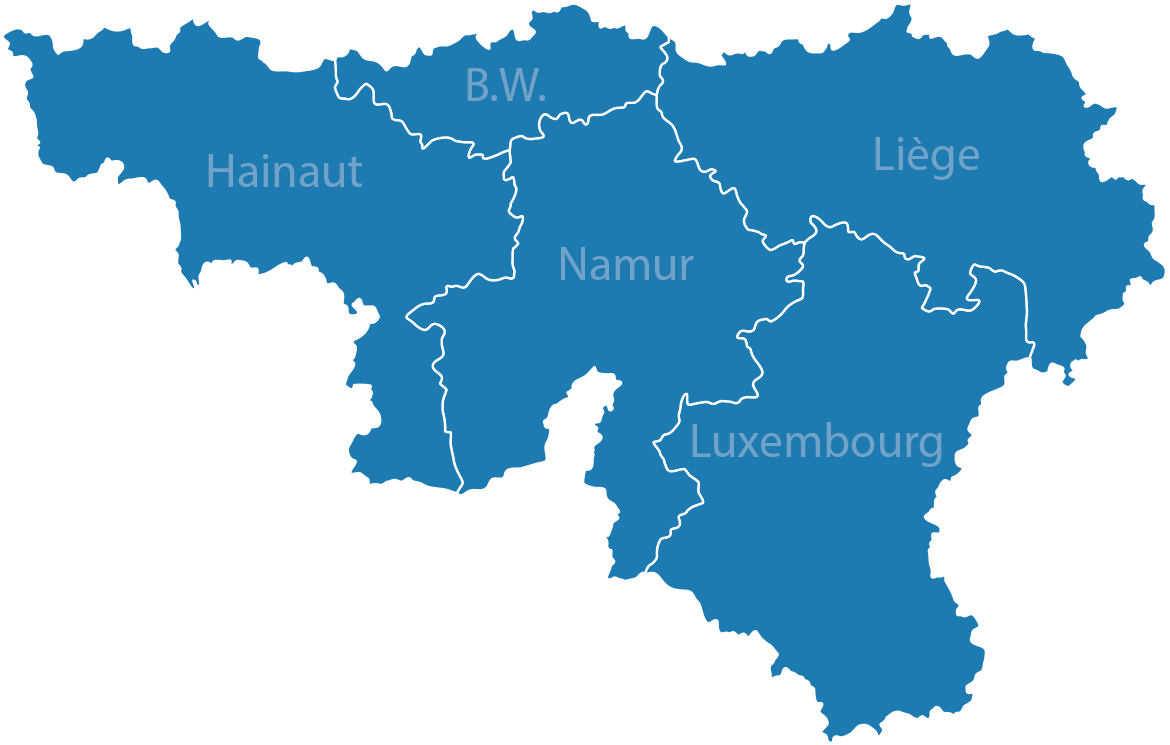 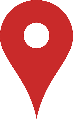 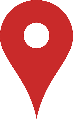 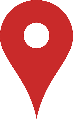 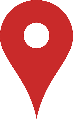 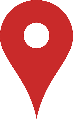 CWAD
Regional food council
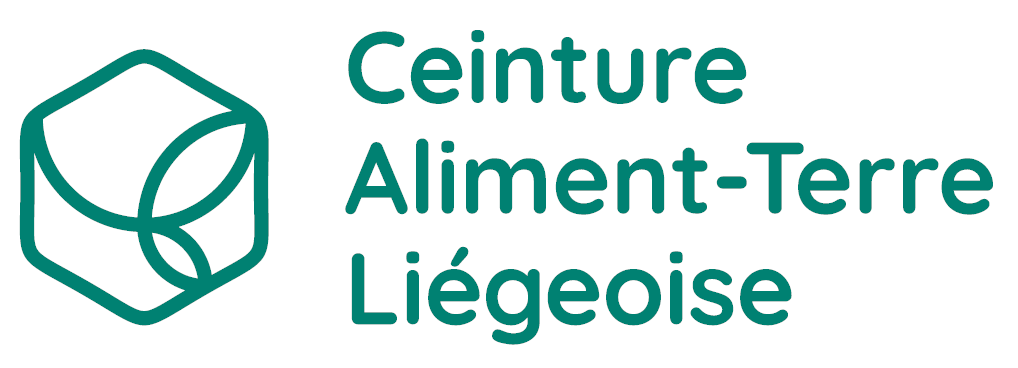 Origin (2013) – an event that mobilized the creativity of the community (600 persons)
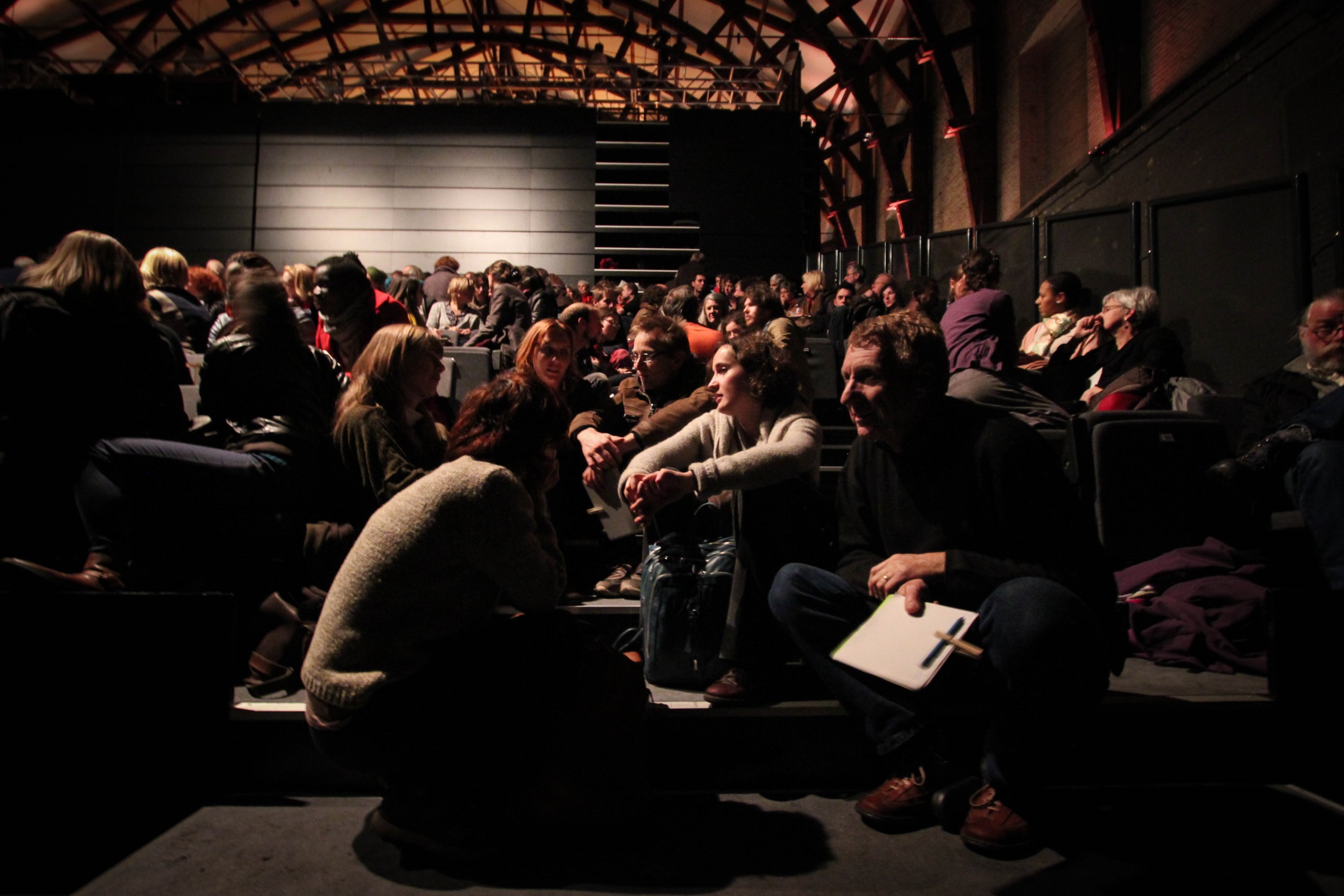 “Imagine that within a generation, at least 50% of the food consumed locally is produced locally under the best ecological and social conditions…”
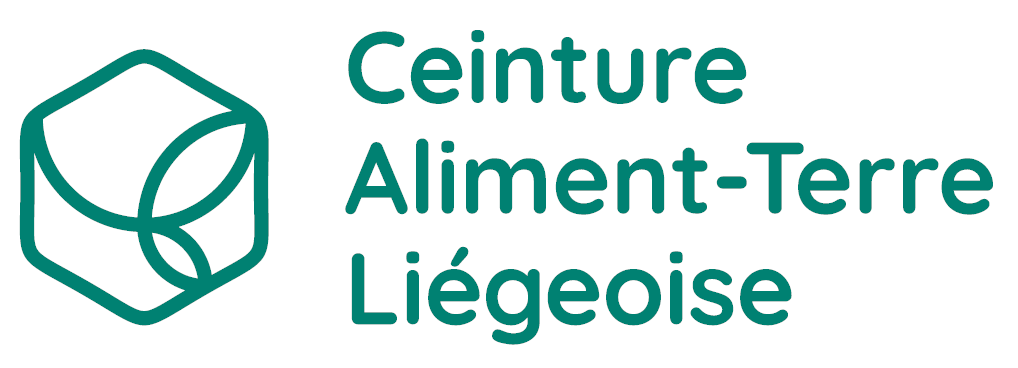 Origin (2013)collective intelligence tools
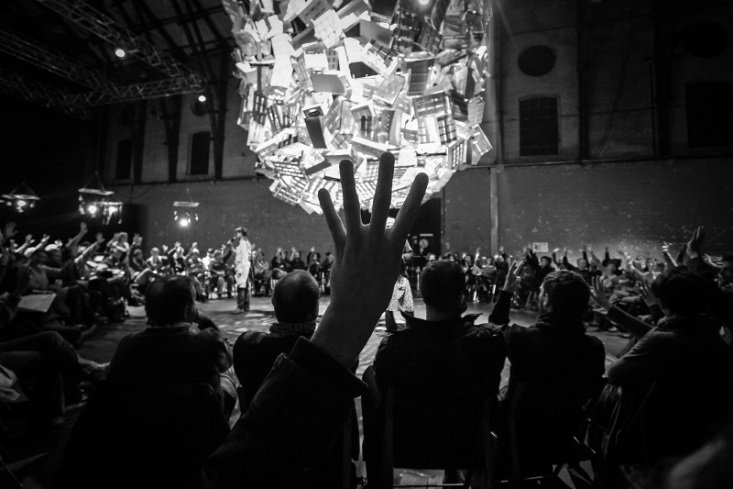 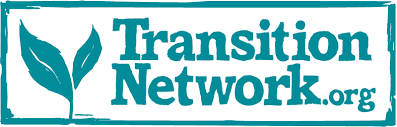 Open space technology
Aiming to Build a shared and systemic strategy
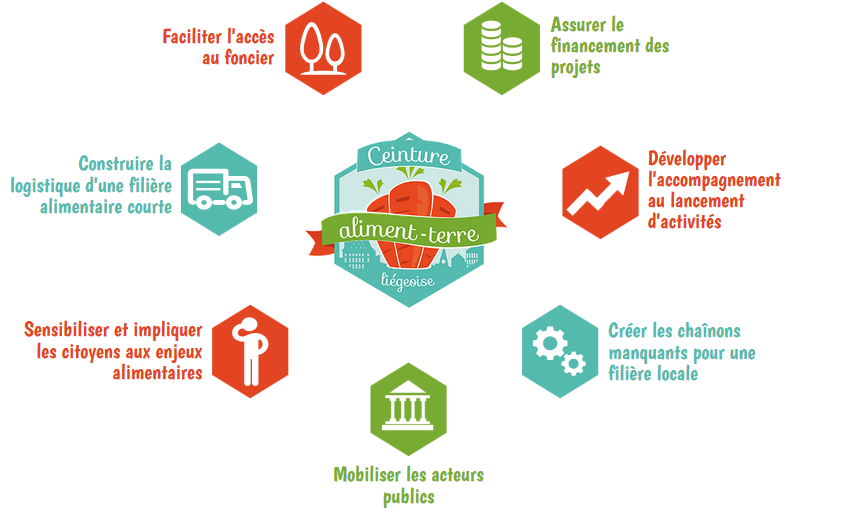 Access to land
Access to finance
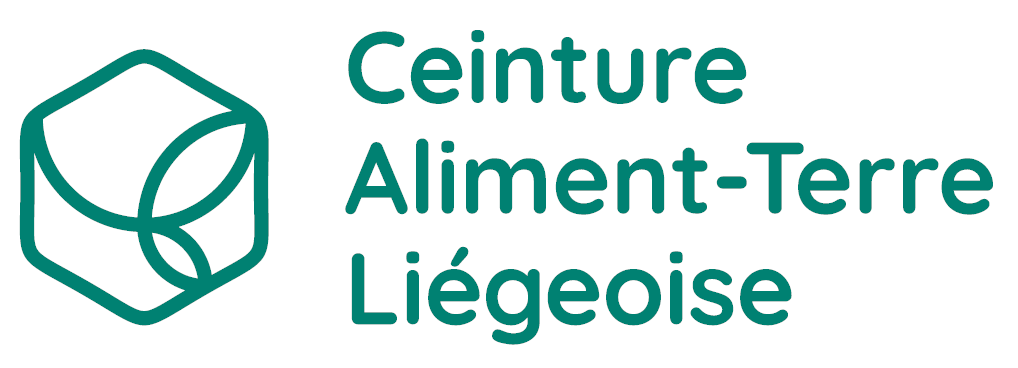 Logistics organization
Training and business development support
Citizen awareness and involvement
Creation of missing links in local food chains
Partnership development with municipalities
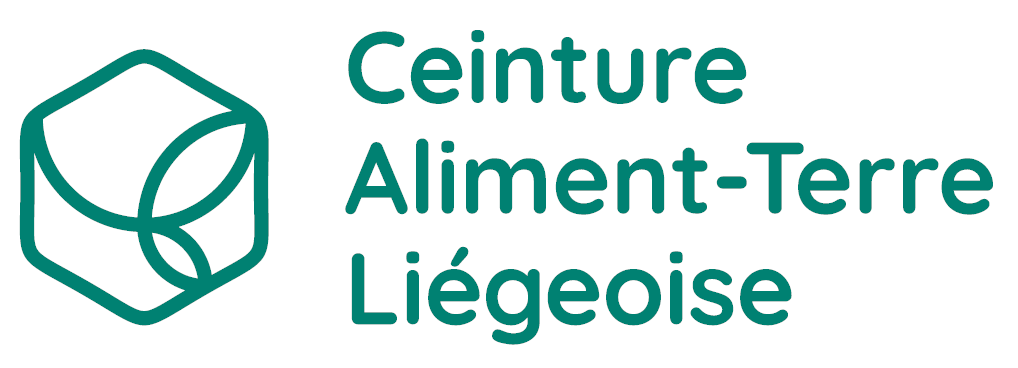 Supporting the boom of local sustainable food initiatives
~100 new vegetable producers
And ~20 new cooperatives
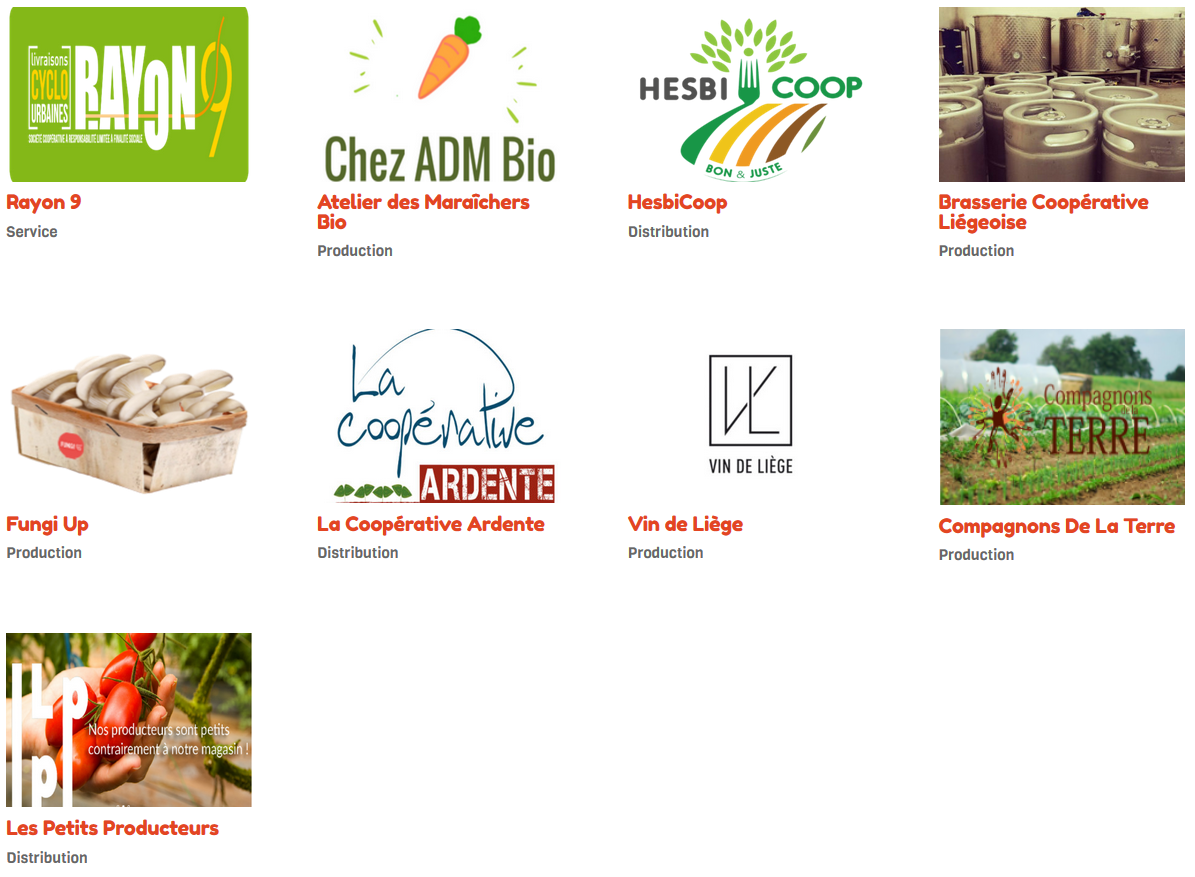 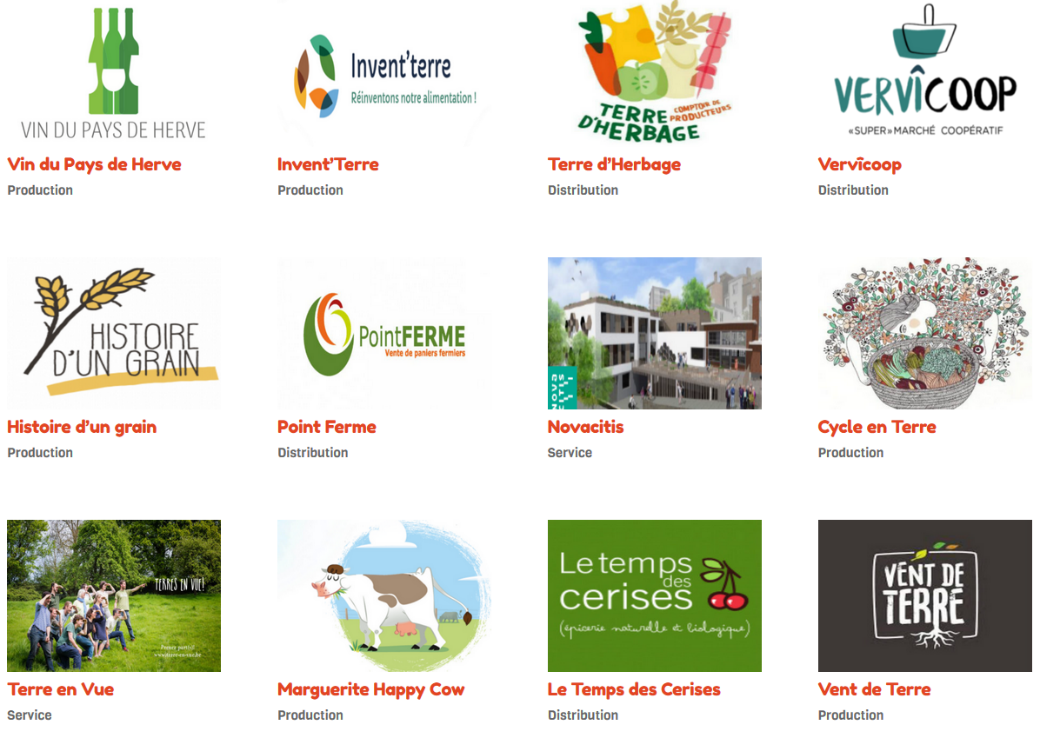 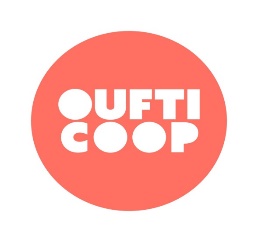 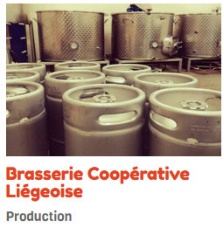 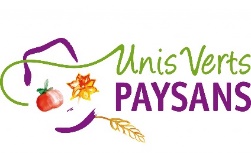 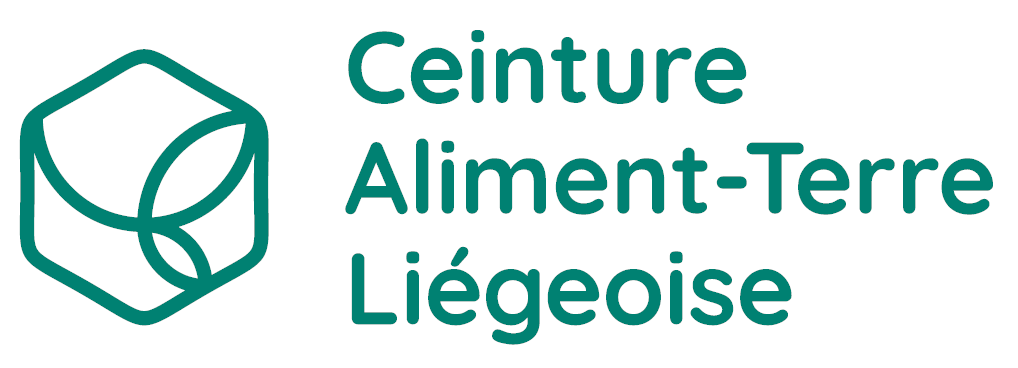 Raising awareness
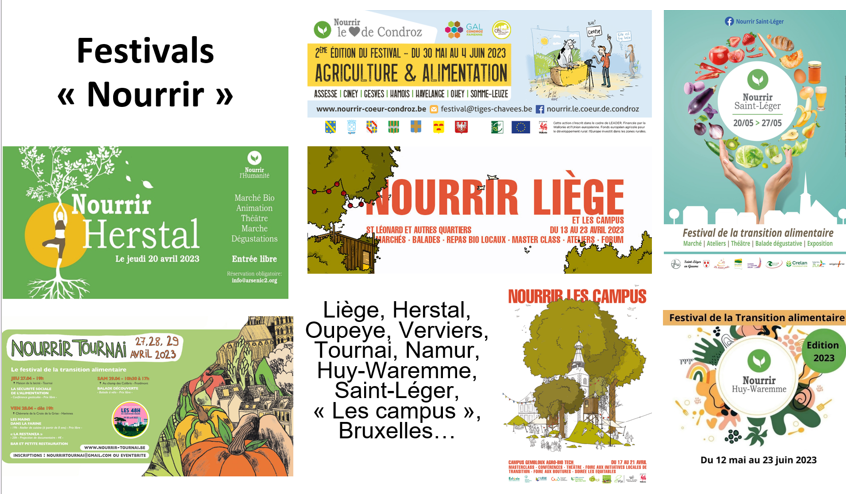 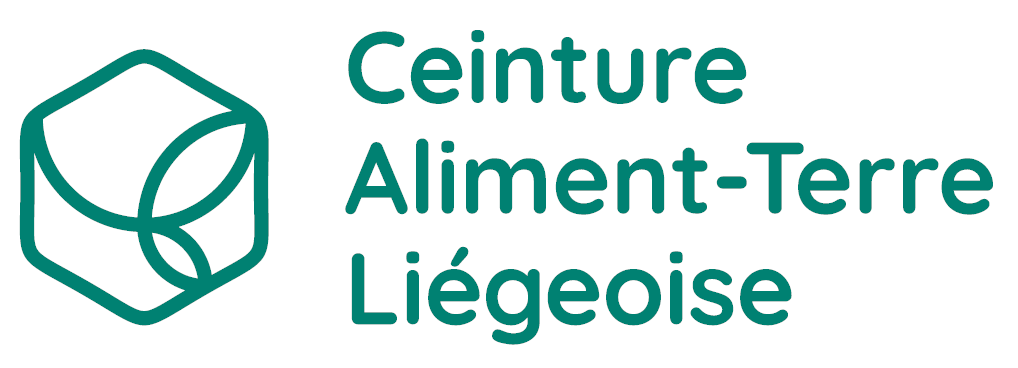 Liege Métropole Food Policy Council
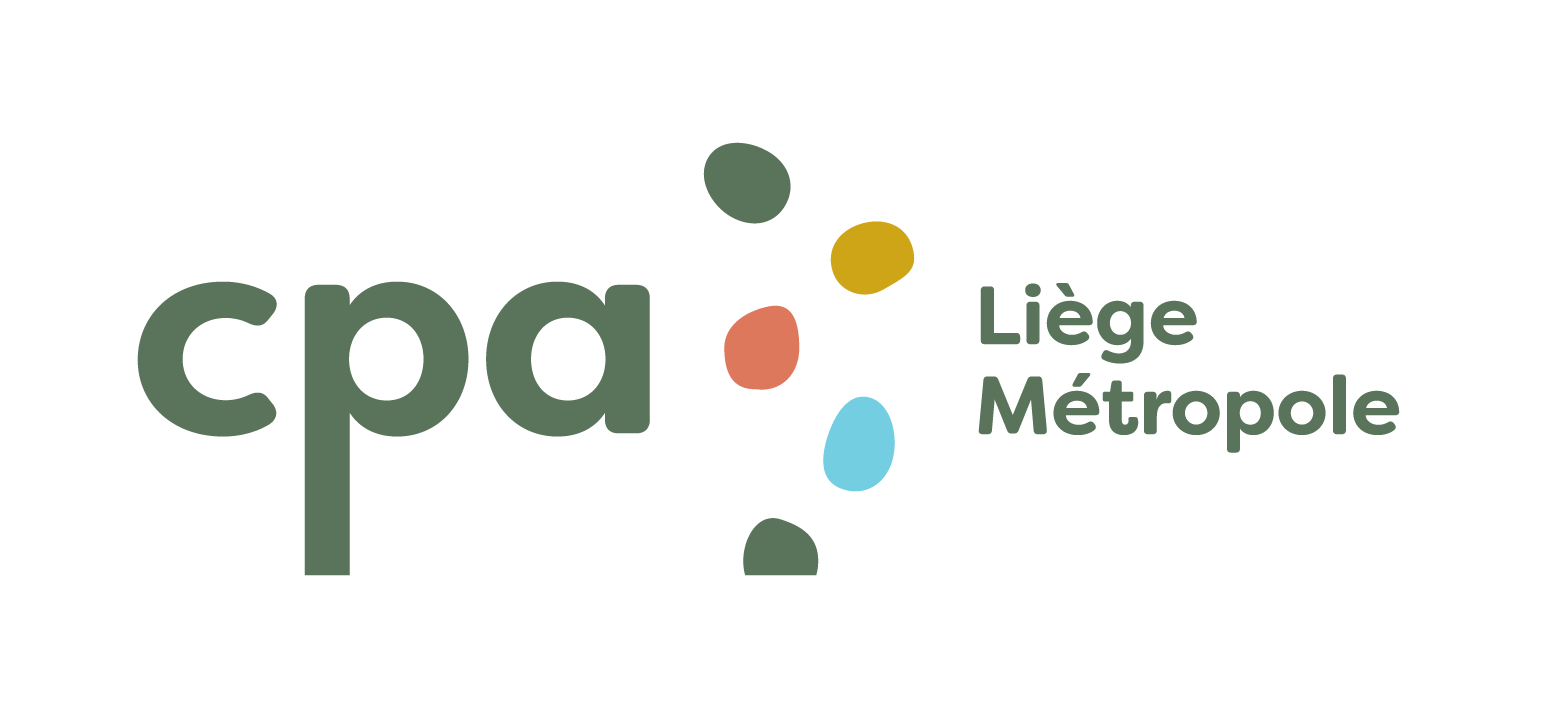 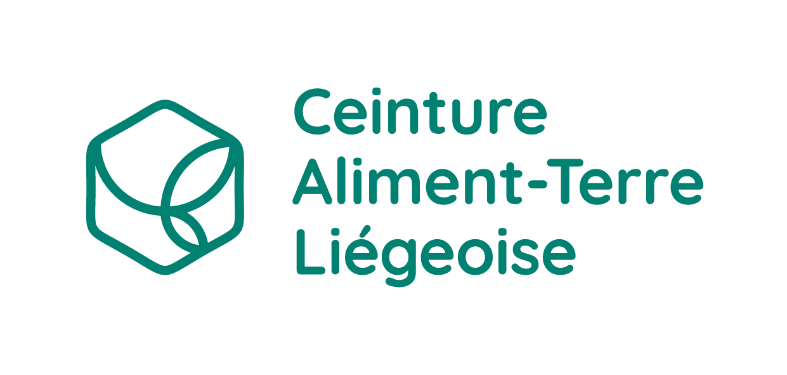 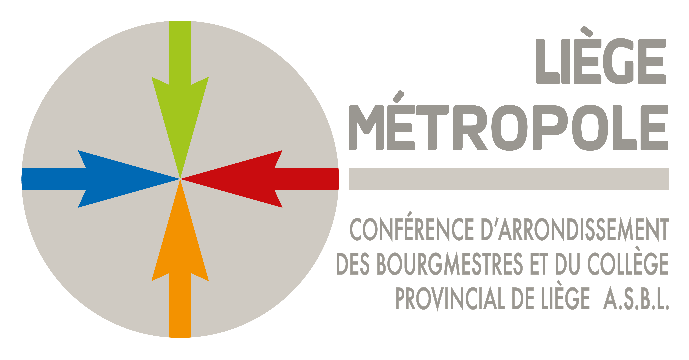 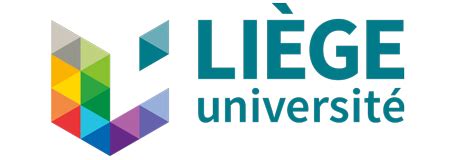 A partnership between the associative sector (Liege Food Belt), academics (Liege University) and 24 municipalities
Population of theses municipalities : 625.000 people
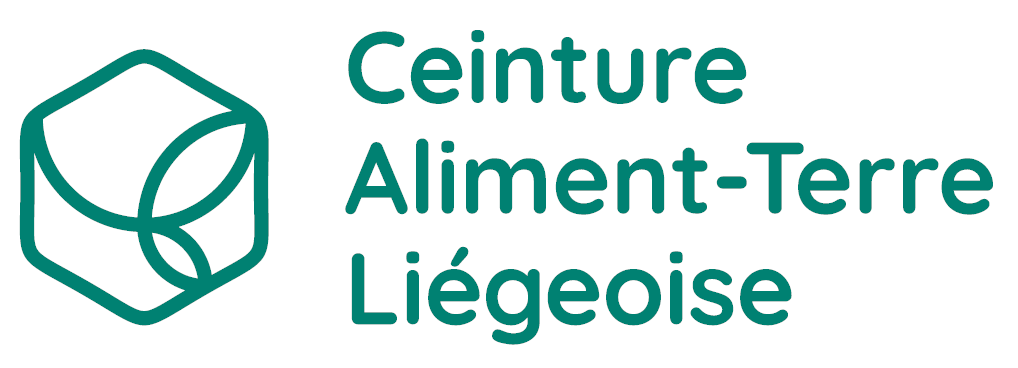 Liege Métropole Food Policy Council
120 members, representative of the food system stakeholders
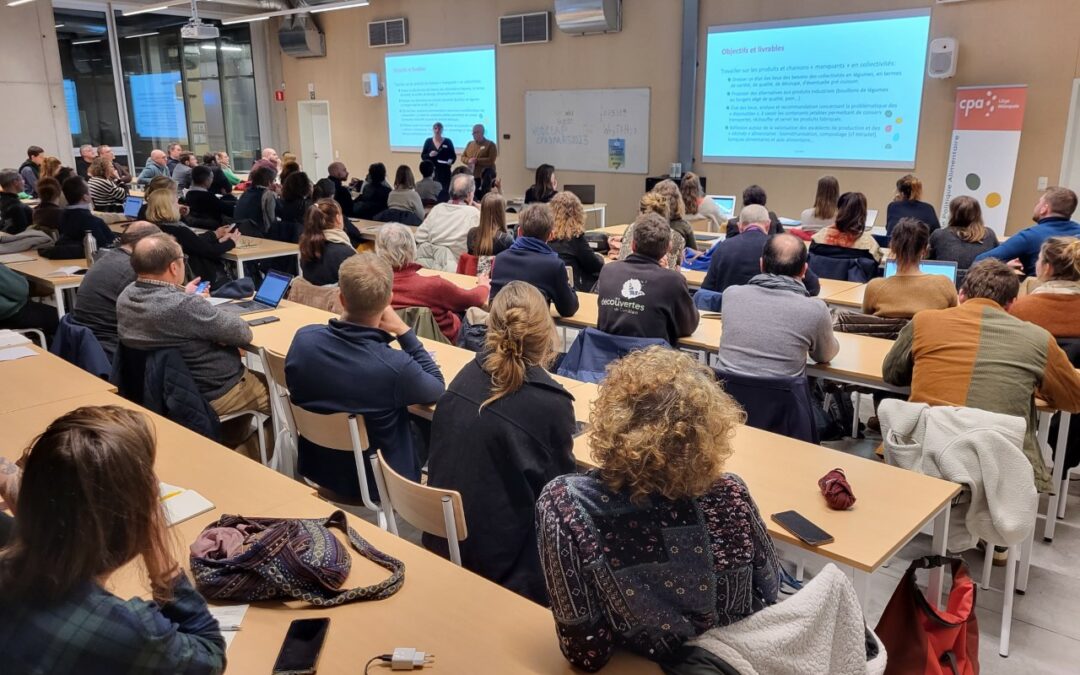 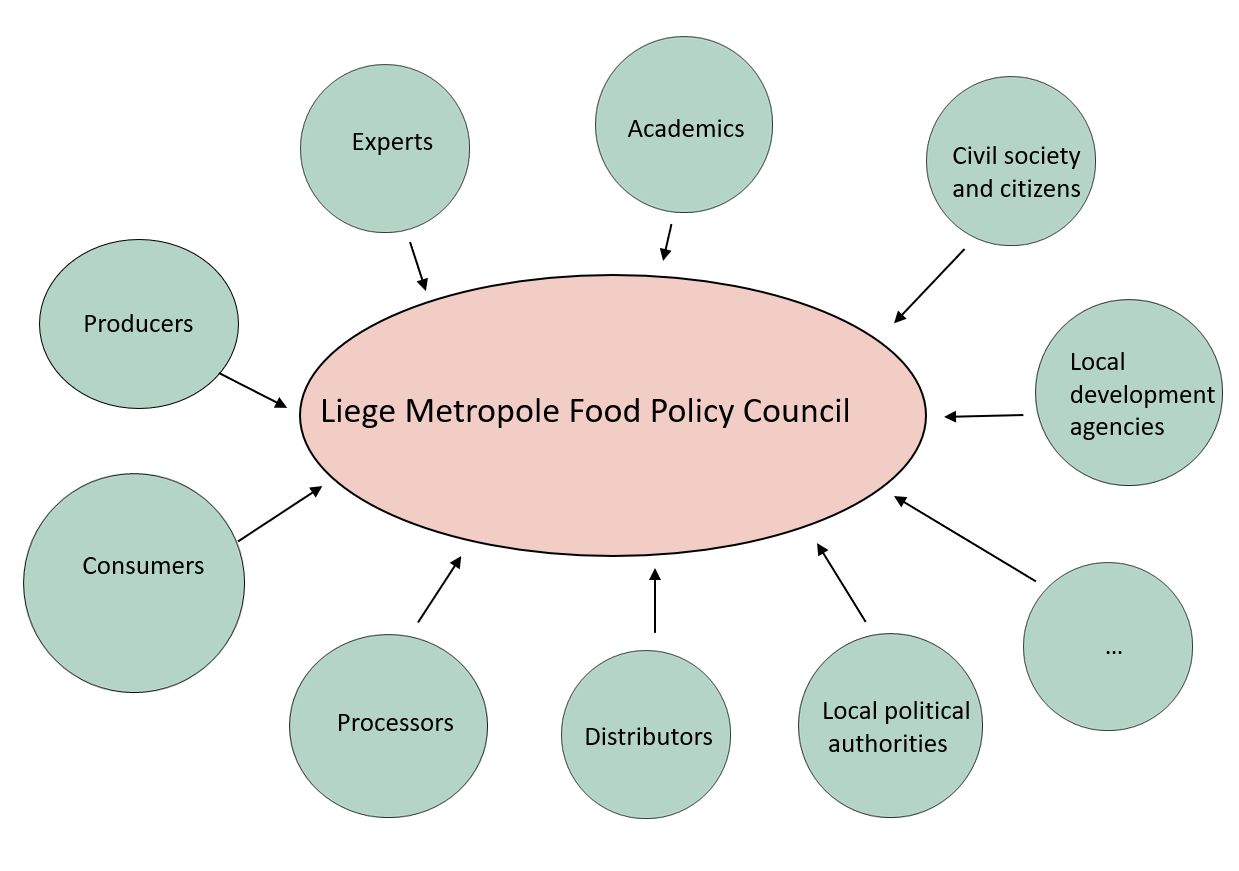 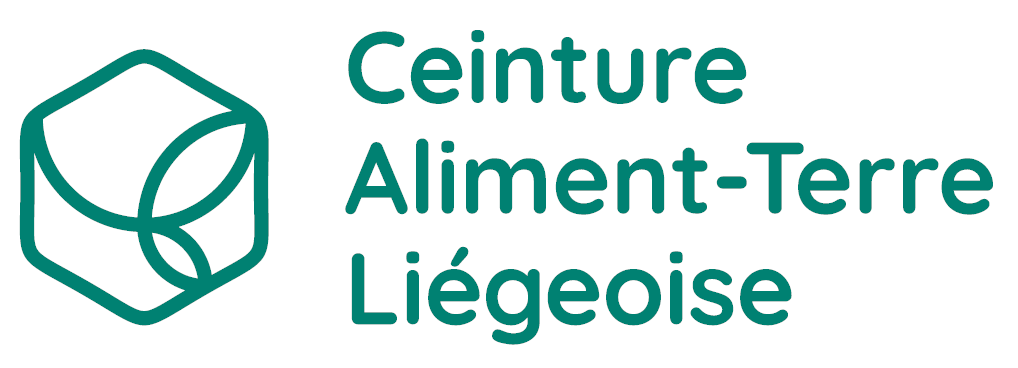 Involvement of local and regional authorities
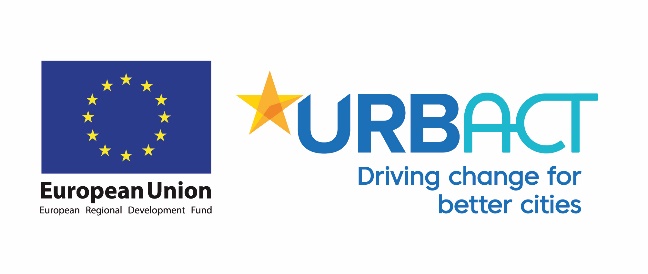 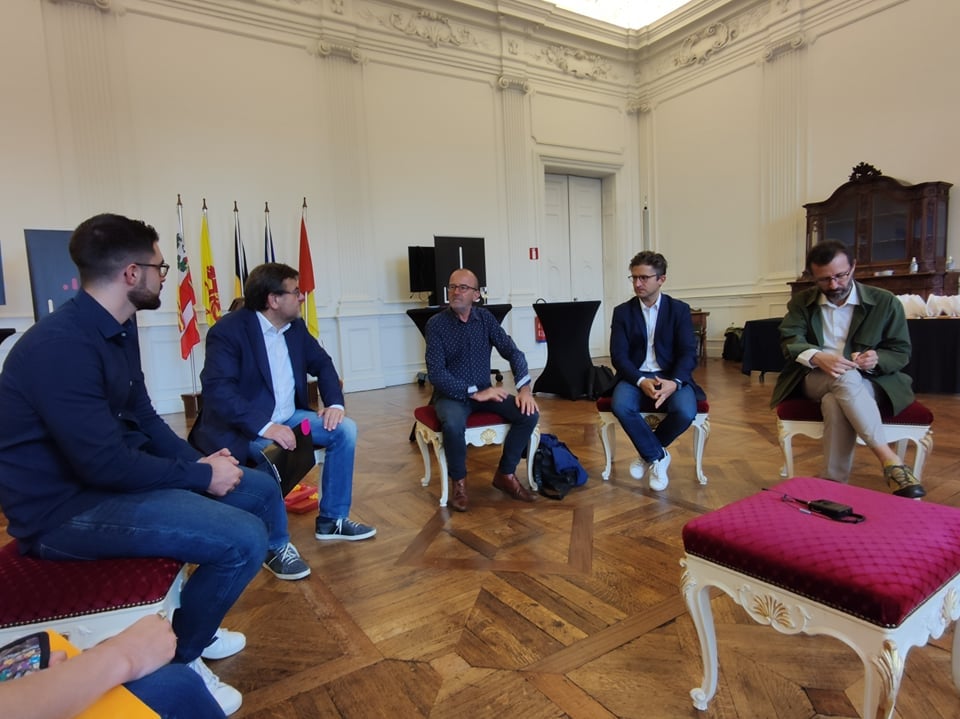 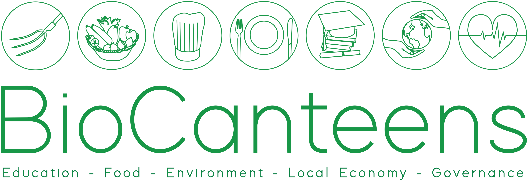 Commitment of the city of Liège : by the end of 2024, 100% of schools and nurseries meals will be organic, seasonal and as local as possible
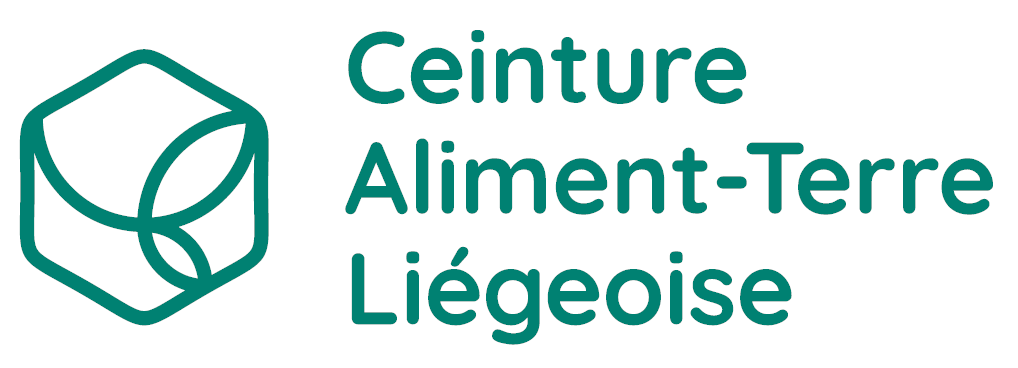 Involvement of local and regional authorities
« Local healthy soup snack » project, prepared with local or organic vegetables
More than 4000 children benefit from this program in the Liege area
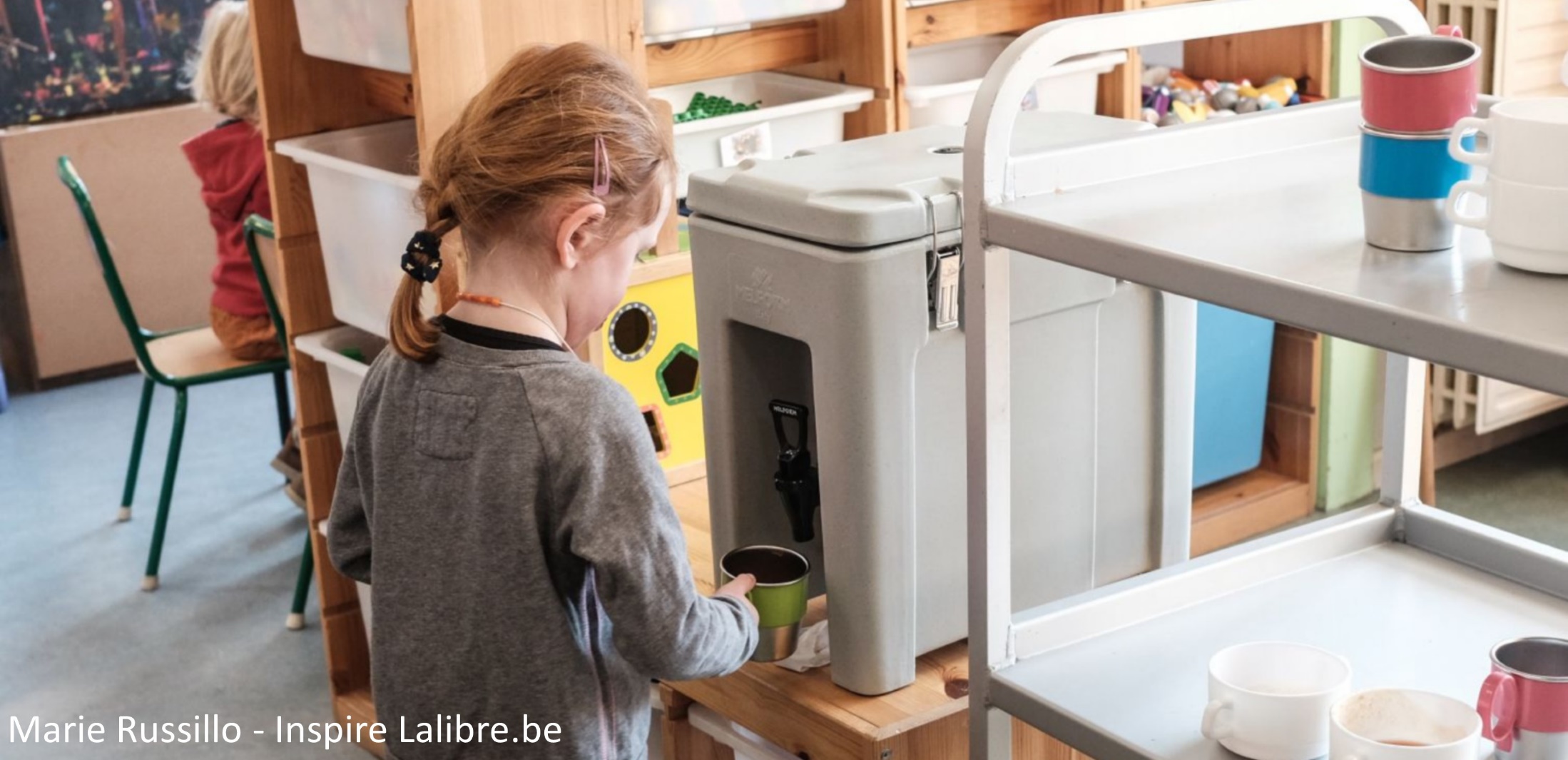 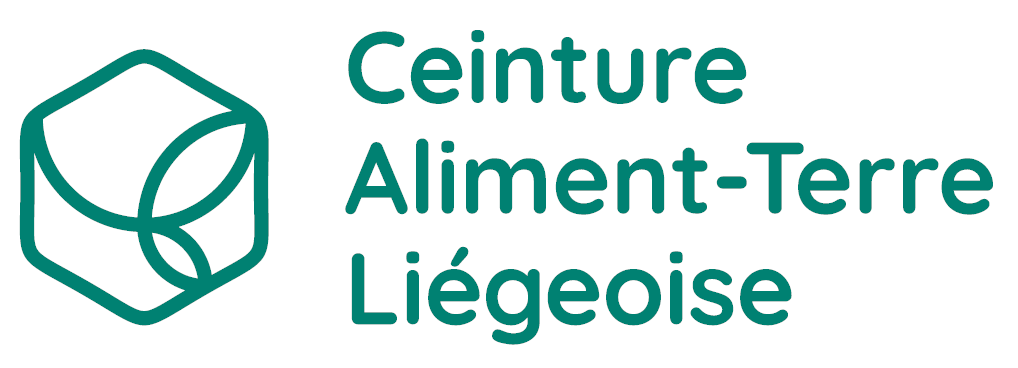 Liege Métropole Food Policy Council
The region's largest community kitchens are members of the food council and wish to source more locally and sustainably.
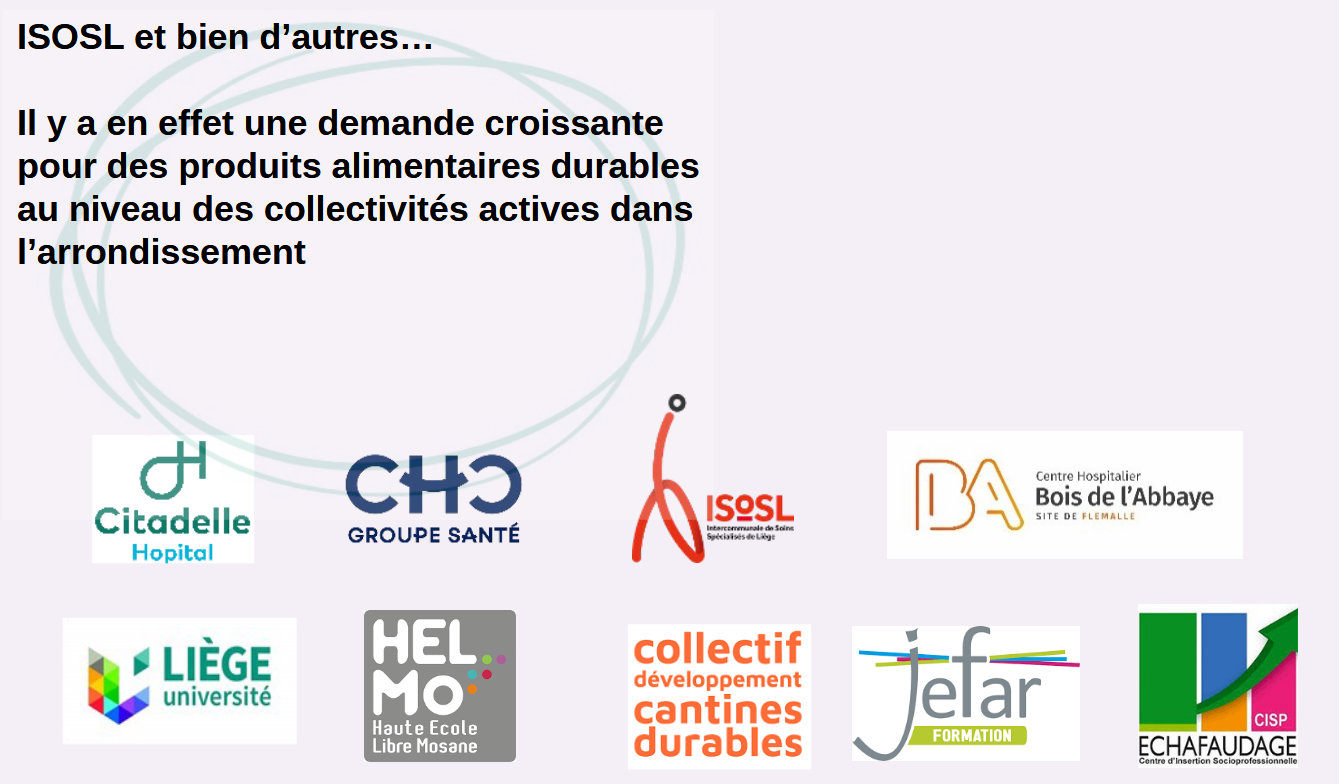 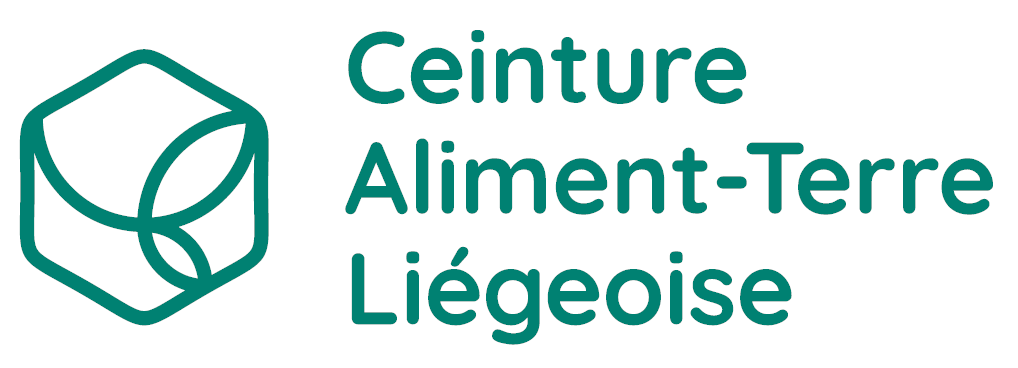 Creation of the missing links of the local food chains
New activities
Short circuits logistics hub
Vegetable cannery
Conservation unit
Main customers
community kitchens
schools and nurseries
hospitals
rest homes
Where ? 
Historic place of wholesale food trade, 3 km from the city center
How ?
Partnership with the City of Liege
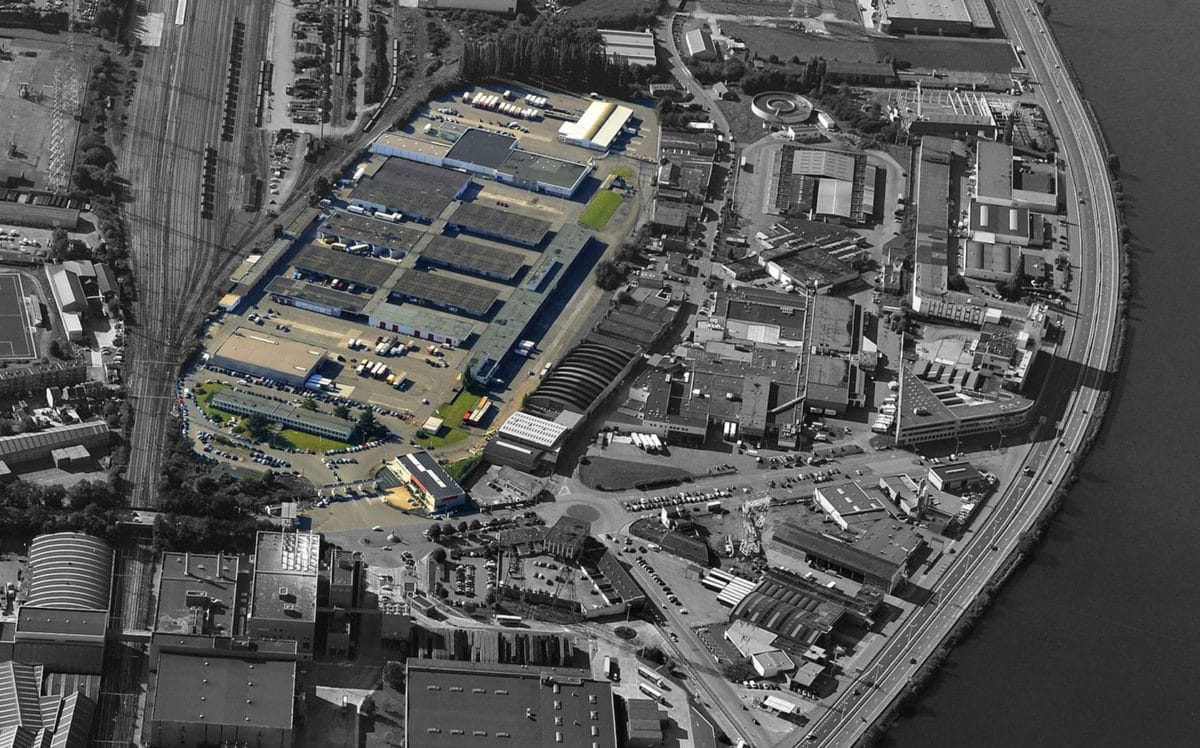 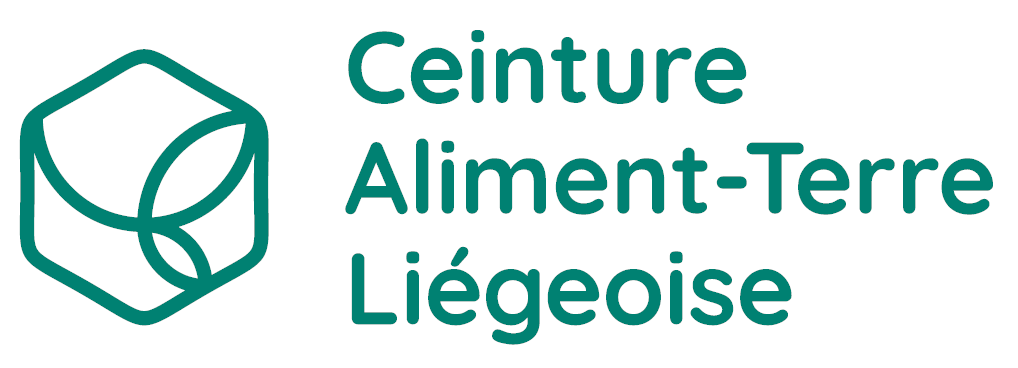 logistics hub for cooperatives of the liege food belt network
1700 m² building bought in 2022 by the city of liege
mutualization of logistics, it, administration…
Development of new b2b services
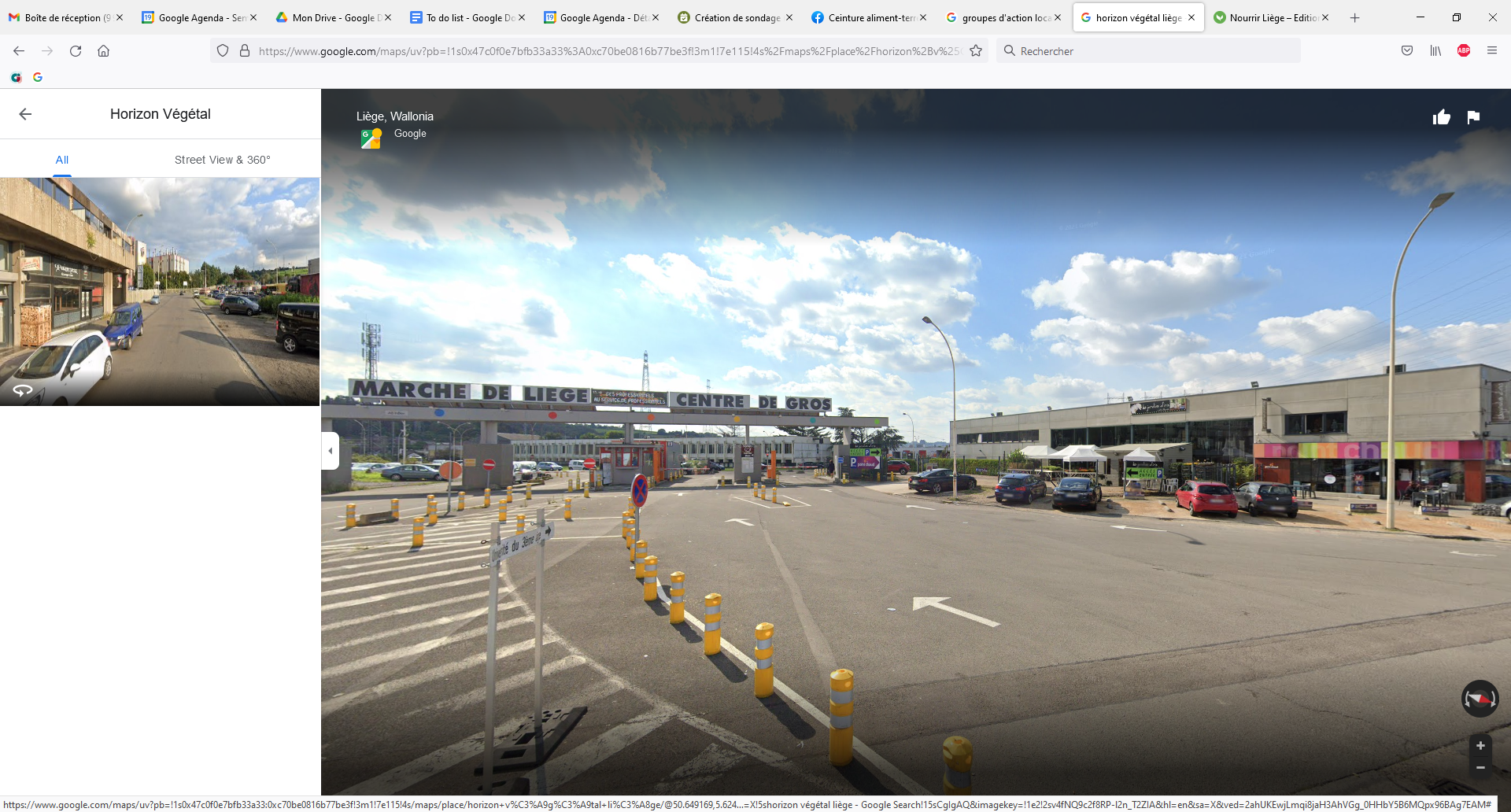 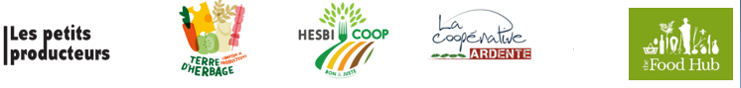 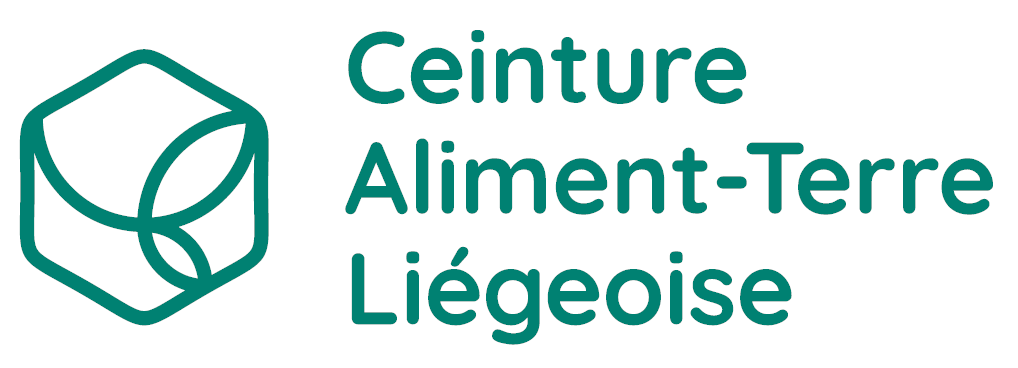 Creation the missing links in Cooperation with local authorities
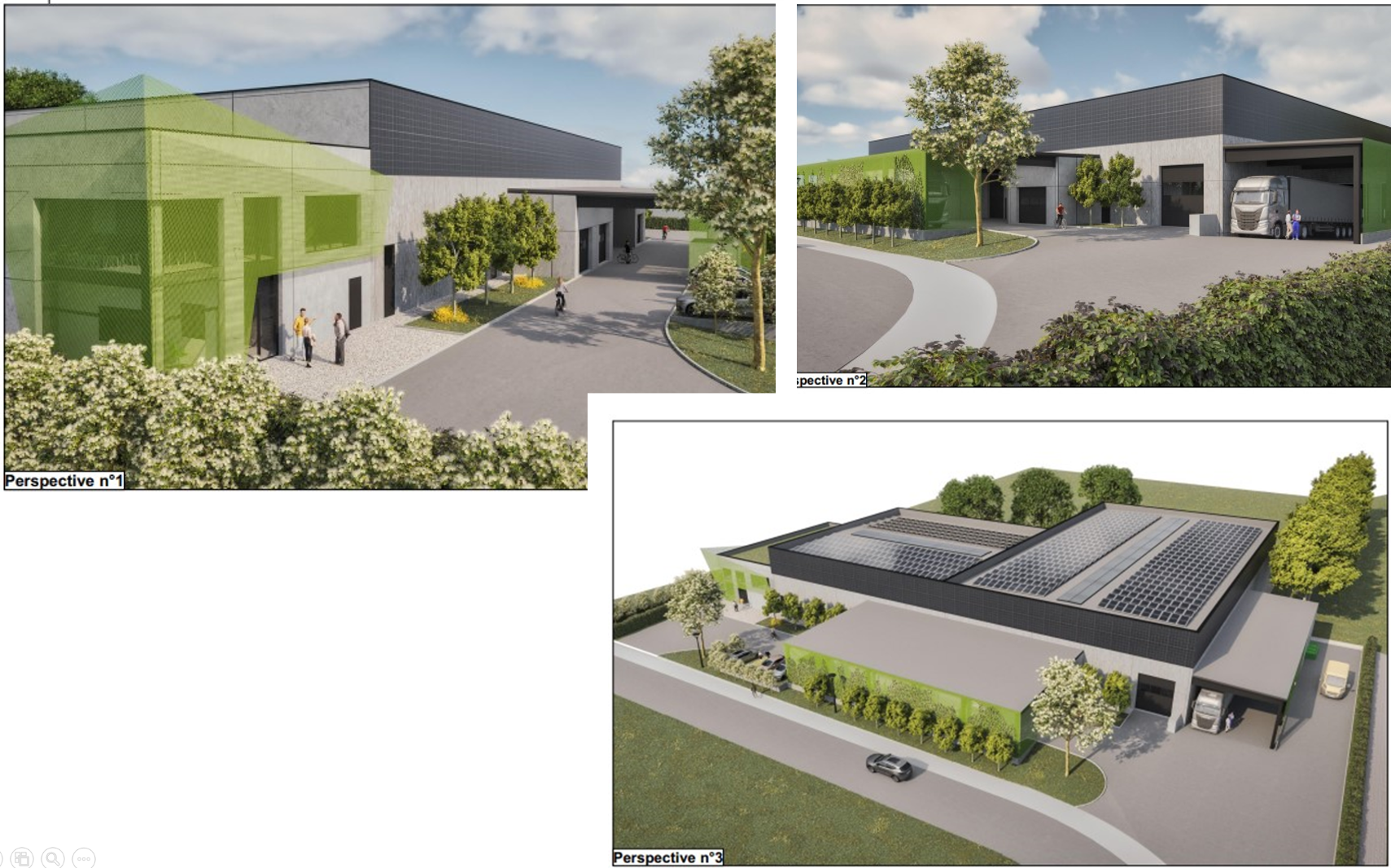 3000 m² building financed by the European recovery plan (mid-2025)Activities : 
Vegetable cannery + conservation unit